Innovative Approach in Mathematical Education for Maritime Students  
                       2019-1-HR01-KA203-061000
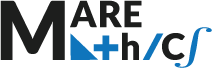 8th project  meeting
Latvian Maritime Academy
02-02 March 2022 
RIGA,  LATVIA
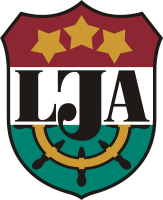 Agata Załęska-Fornal, PhD 
 Polish Naval Academy, Gdynia
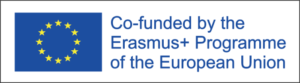 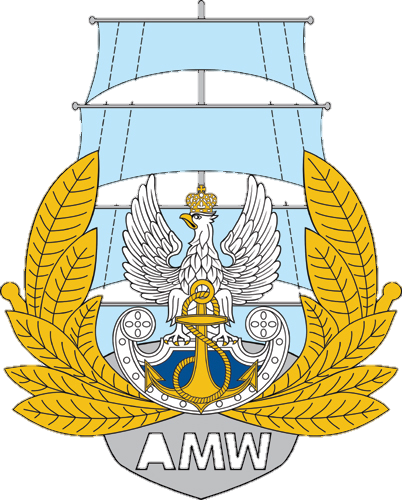 will use         to denote the function         in Laplace space
Innovative Approach in Mathematical Education for Maritime Students  
                      2019-1-HR01-KA203-061000
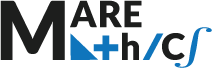 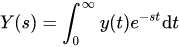 Agata Załęska-Fornal, PhD 
 Polish Naval Academy, Gdynia
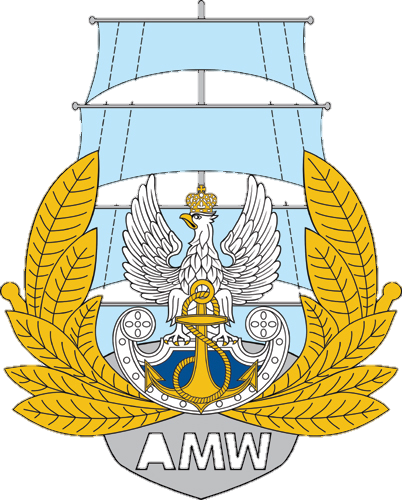 Latvian Maritime Academy
02-02 March 2022 RIGA,  LATVIA
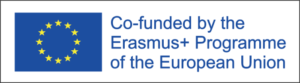 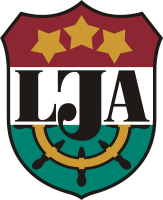 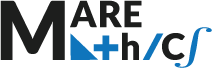 Innovative Approach in Mathematical Education for Maritime Students  
                       2019-1-HR01-KA203-061000
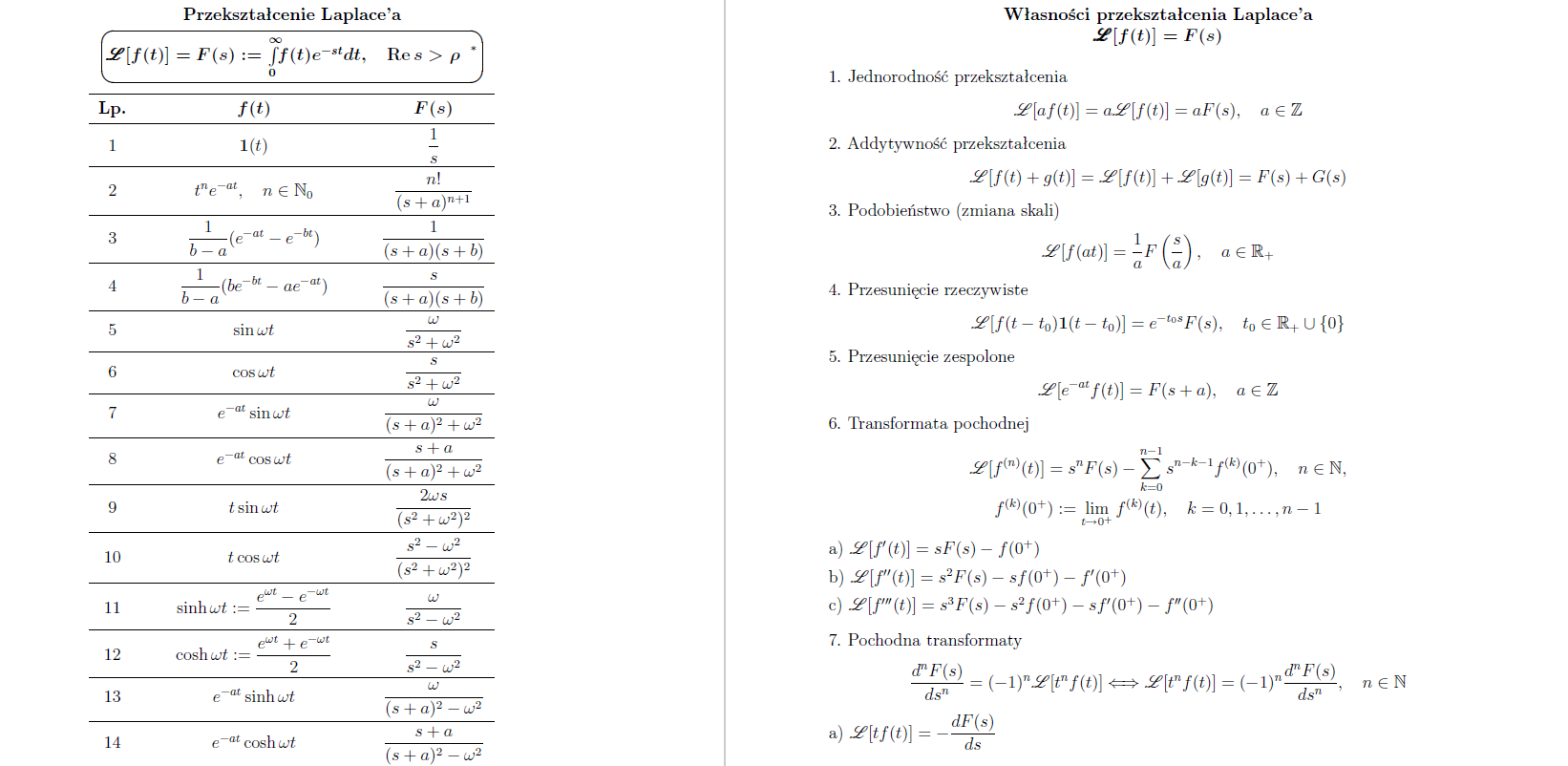 Agata Załęska-Fornal, PhD 
 Polish Naval Academy, Gdynia
Latvian Maritime Academy
02-02 March 2022 RIGA,  LATVIA
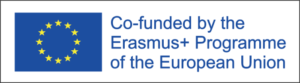 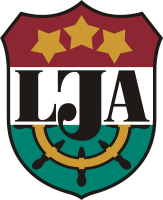 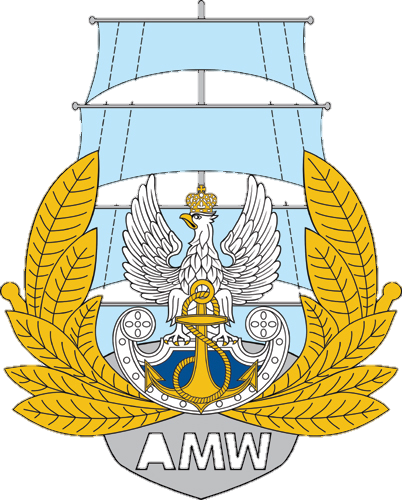 Innovative Approach in Mathematical Education for Maritime Students  
                      2019-1-HR01-KA203-061000
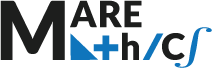 Agata Załęska-Fornal, PhD 
 Polish Naval Academy, Gdynia
Latvian Maritime Academy
02-02 March 2022 RIGA,  LATVIA
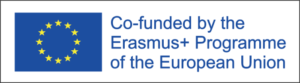 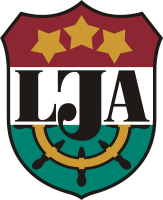 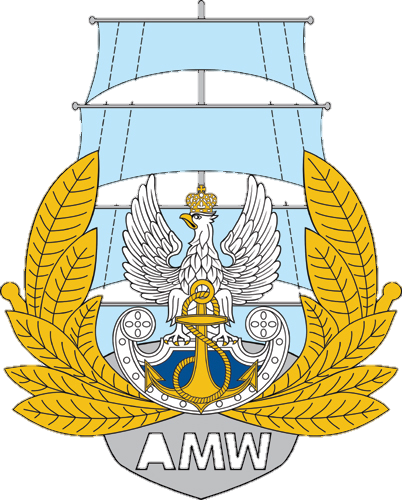 Innovative Approach in Mathematical Education for Maritime Students  
                      2019-1-HR01-KA203-061000
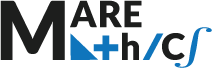 Agata Załęska-Fornal, PhD 
 Polish Naval Academy, Gdynia
Latvian Maritime Academy
02-02 March 2022 RIGA,  LATVIA
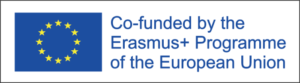 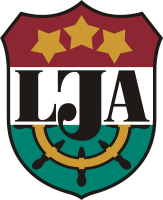 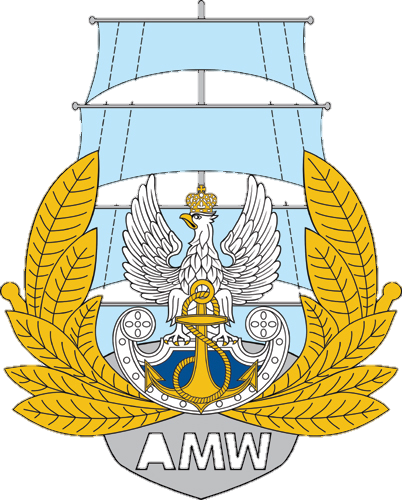 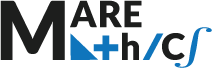 Innovative Approach in Mathematical Education for Maritime Students  
                      2019-1-HR01-KA203-061000
Agata Załęska-Fornal, PhD 
 Polish Naval Academy, Gdynia
Latvian Maritime Academy
02-02 March 2022 RIGA,  LATVIA
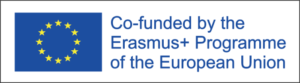 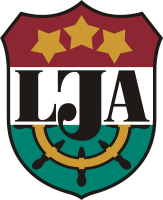 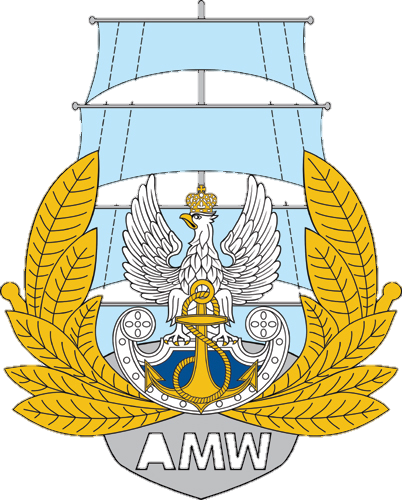 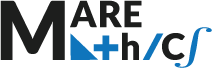 Innovative Approach in Mathematical Education for Maritime Students  
                       2019-1-HR01-KA203-061000
Agata Załęska-Fornal, PhD 
 Polish Naval Academy, Gdynia
Latvian Maritime Academy
02-02 March 2022 RIGA,  LATVIA
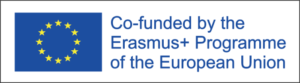 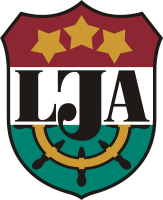 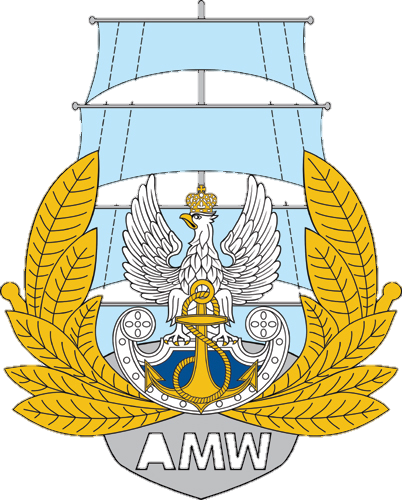 Innovative Approach in Mathematical Education for Maritime Students  
                       2019-1-HR01-KA203-061000
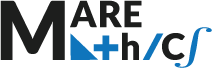 Agata Załęska-Fornal, PhD 
 Polish Naval Academy, Gdynia
Latvian Maritime Academy
02-02 March 2022 RIGA,  LATVIA
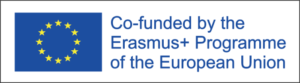 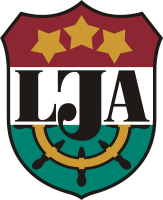 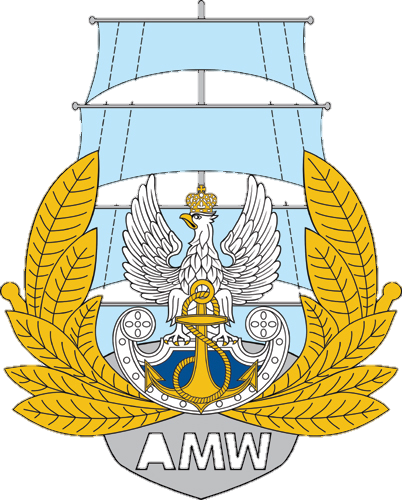 https://www.ius.edu.ba/sites/default/files/u772/ee202laplacetransform.pdf
Innovative Approach in Mathematical Education for Maritime Students  
                      2019-1-HR01-KA203-061000
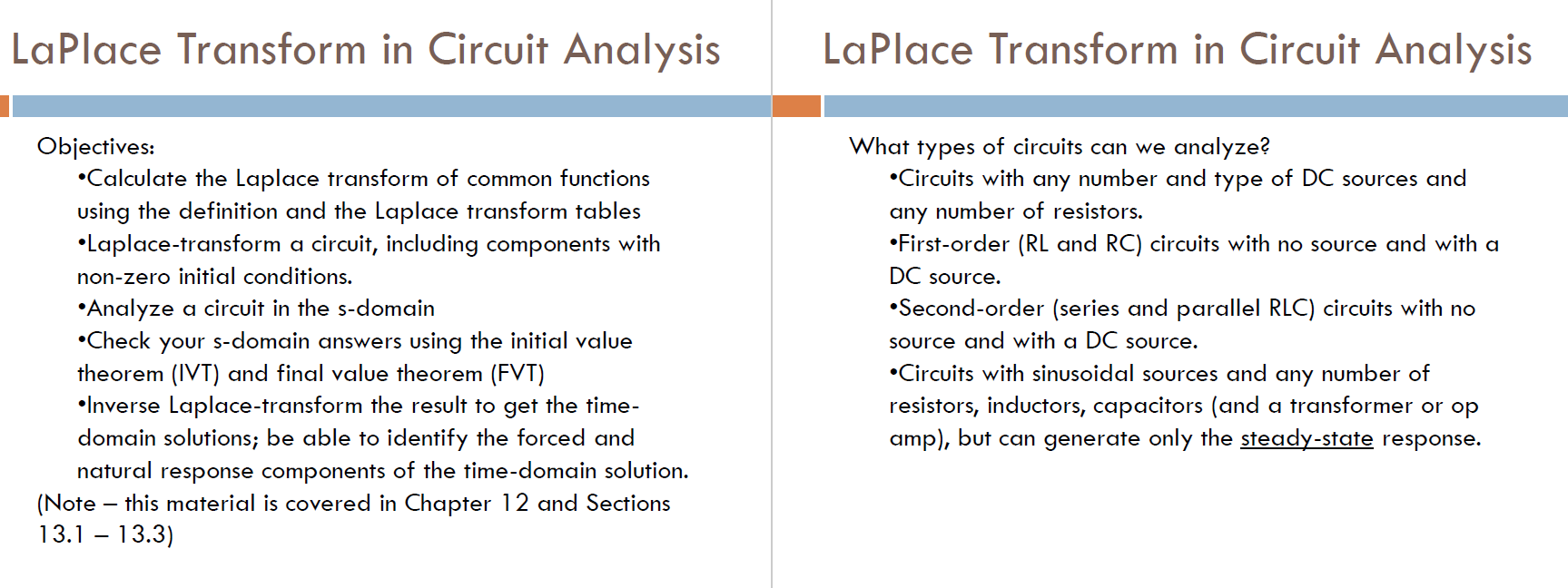 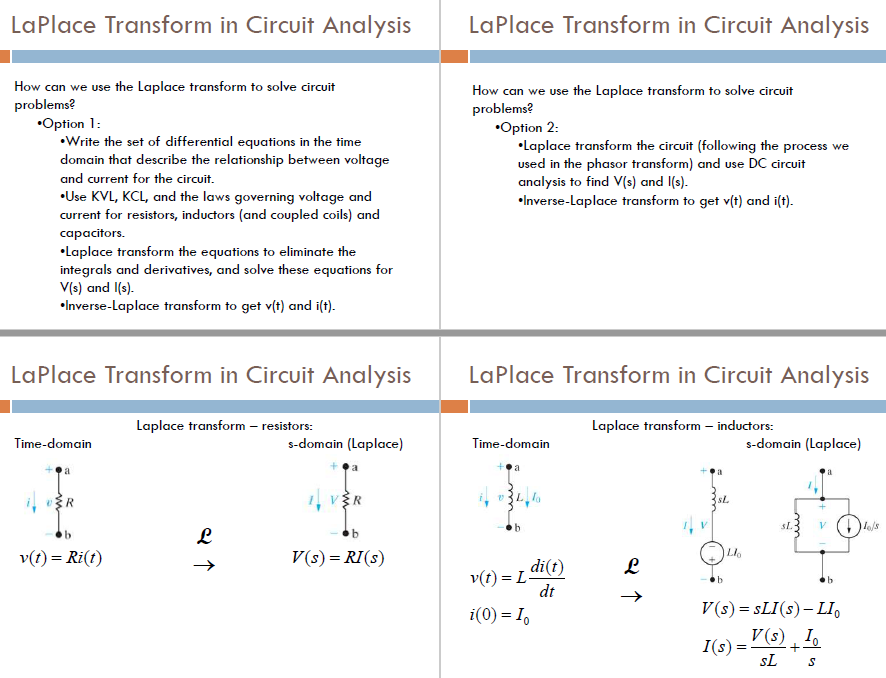 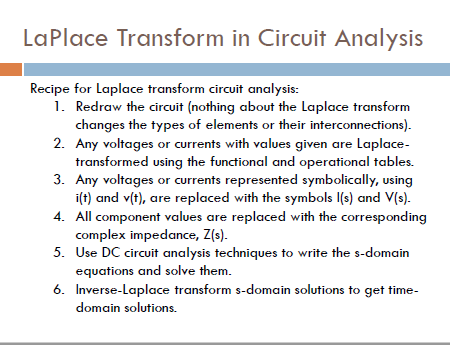 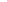 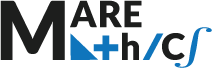 Agata Załęska-Fornal, PhD 
 Polish Naval Academy, Gdynia
Latvian Maritime Academy
02-02 March 2022 RIGA,  LATVIA
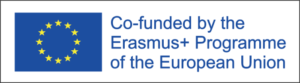 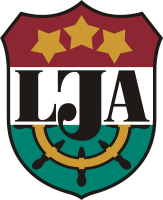 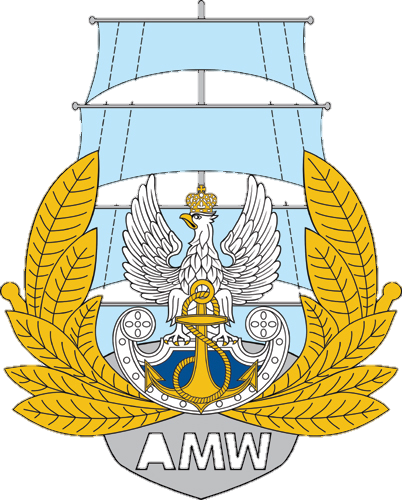 Innovative Approach in Mathematical Education for Maritime Students  
                       2019-1-HR01-KA203-061000
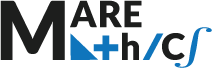 An example presentation prepared by former student of automation and robotics - currently Joanna Sznajder is employed as an assistant at the Department of Naval  Automation:
https://prezi.com/view/kw9aSkKmE6VWfZfCYTpD/
An example tutorial concerning application of Laplace Transform in Electrical Circuits:
https://youtu.be/HeVZx0yVVso
An example homework of  Erasmus students:
Agata Załęska-Fornal, PhD 
 Polish Naval Academy, Gdynia
Latvian Maritime Academy
02-02 March 2022 RIGA,  LATVIA
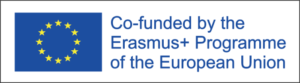 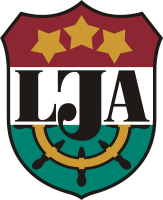 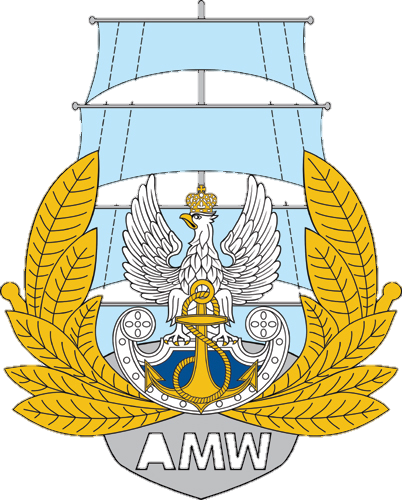 Innovative Approach in Mathematical Education for Maritime Students  
                      2019-1-HR01-KA203-061000
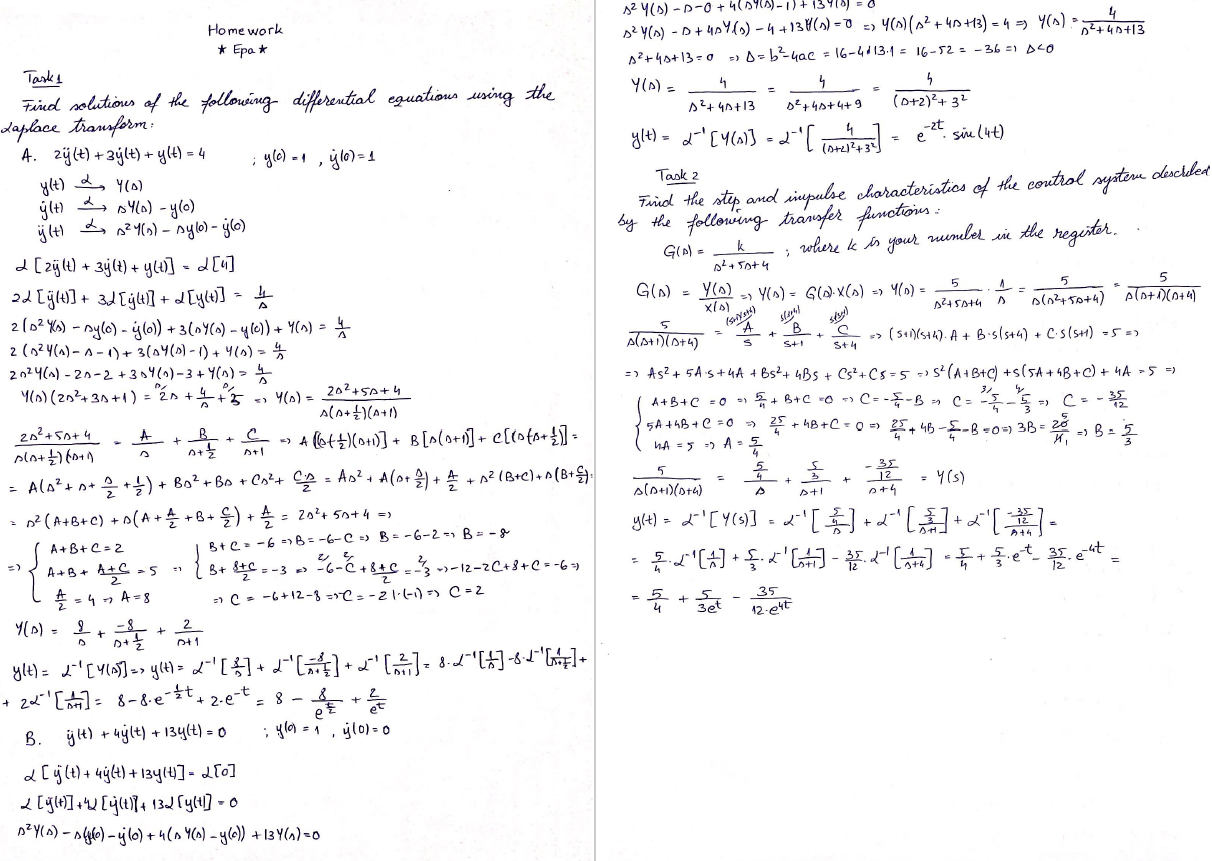 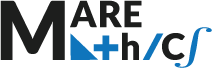 Agata Załęska-Fornal, PhD 
 Polish Naval Academy, Gdynia
Latvian Maritime Academy
02-02 March 2022 RIGA,  LATVIA
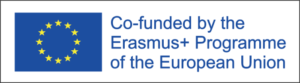 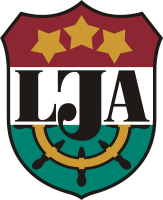 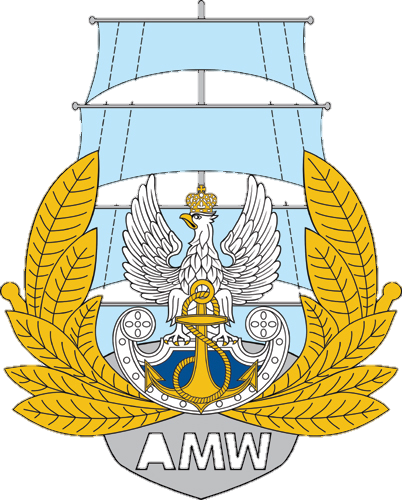 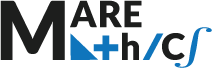 Innovative Approach in Mathematical Education for Maritime Students  
                      2019-1-HR01-KA203-061000
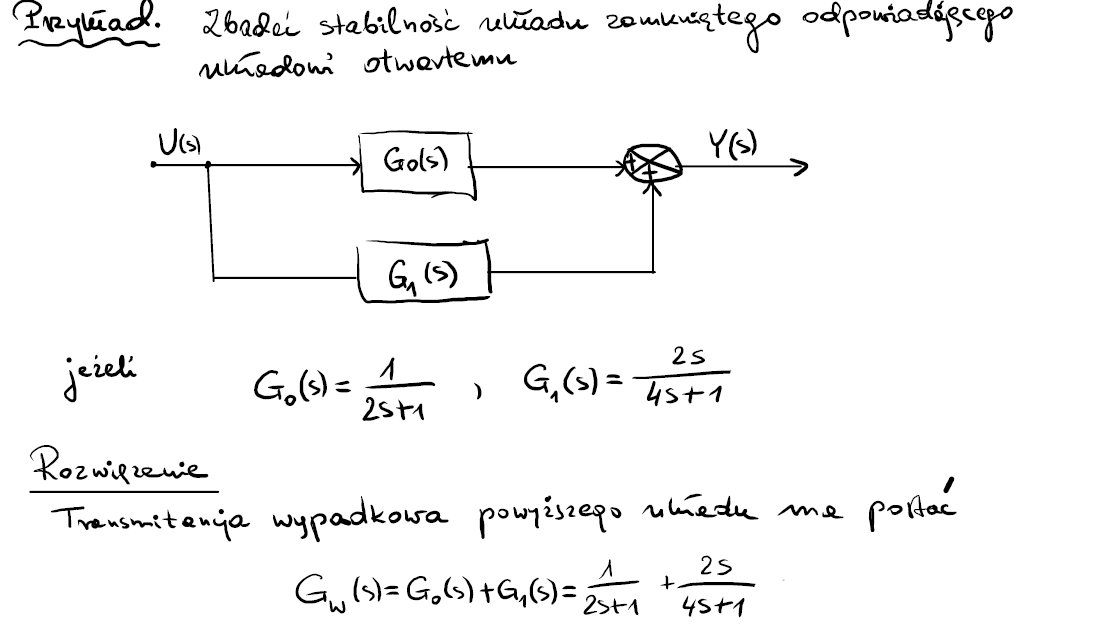 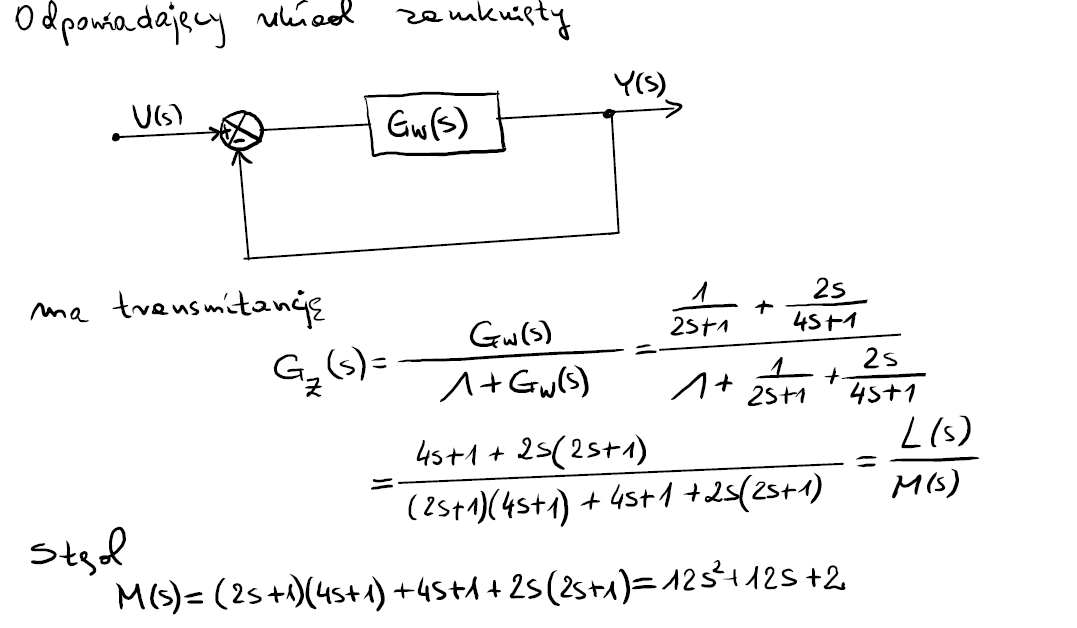 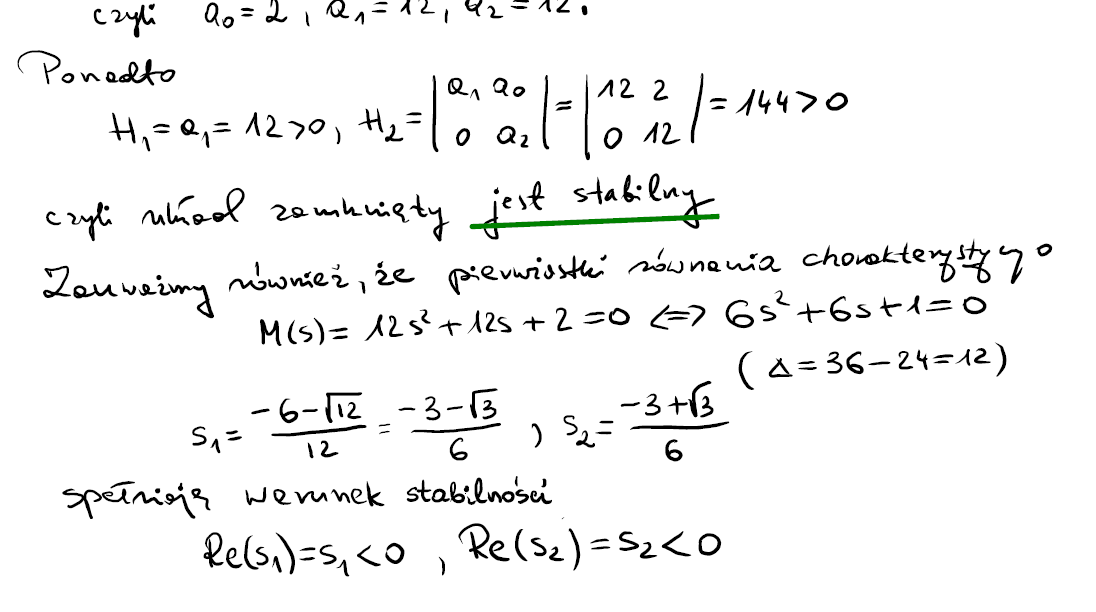 An example taken from a lecture  given by professor Hubert Wysocki – head of Mathematics and Physics Department of PNA-
    Subject: Dynamic systems
    Lecture: Stability of the dynamic system

          On-line lectures given during pandemic situation using Wacom One Display 13 (DTC133) pen tablet and Open-Board - open source cross-platform teaching software for       
              interactive whiteboard designed primarily for use in schools and universities.
Agata Załęska-Fornal, PhD 
 Polish Naval Academy, Gdynia
Latvian Maritime Academy
02-02 March 2022 RIGA,  LATVIA
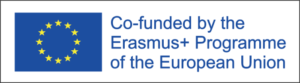 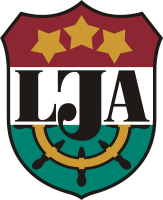 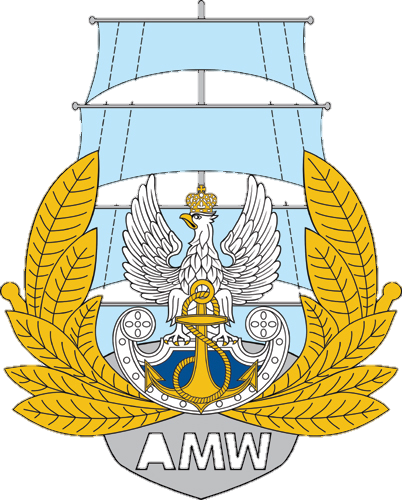 Innovative Approach in Mathematical Education for Maritime Students  
                      2019-1-HR01-KA203-061000
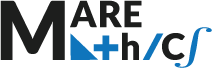 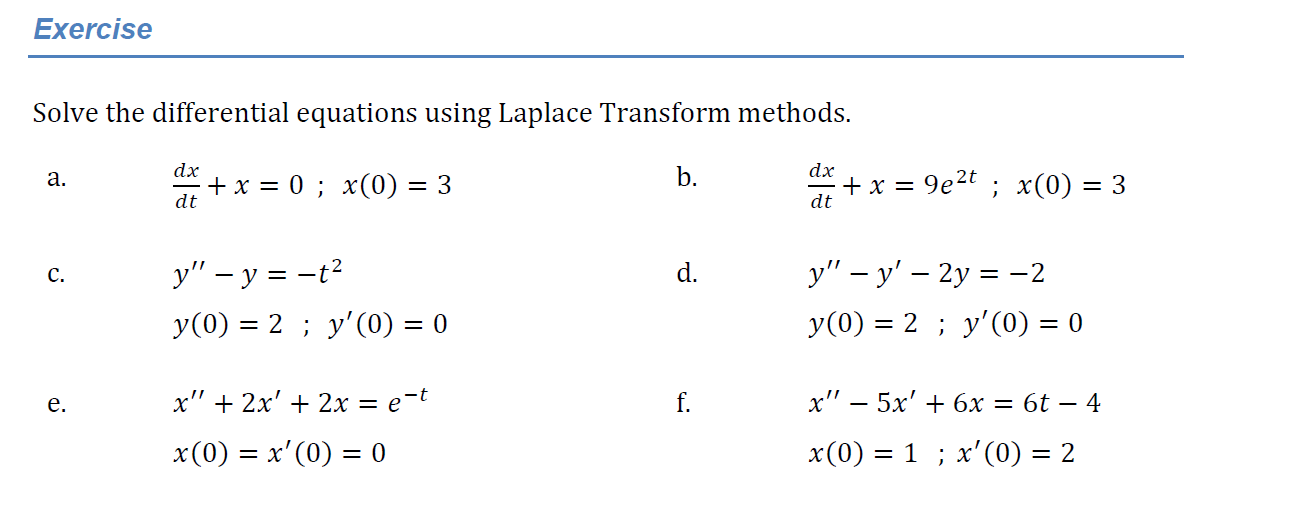 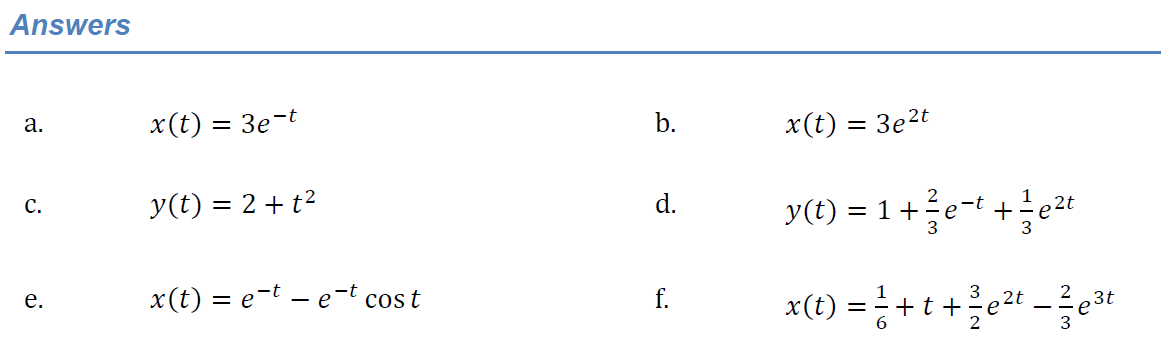 https://emedia.rmit.edu.au/
Agata Załęska-Fornal, PhD 
 Polish Naval Academy, Gdynia
Latvian Maritime Academy
02-02 March 2022 RIGA,  LATVIA
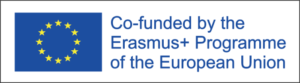 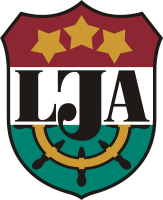 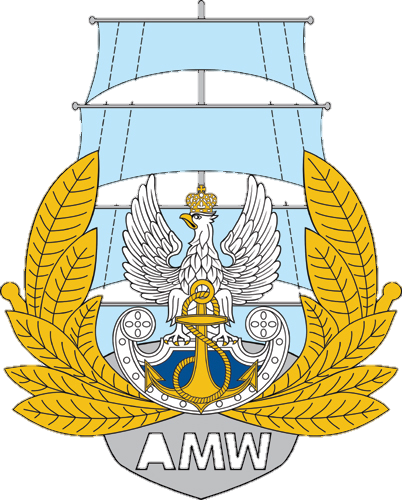 Innovative Approach in Mathematical Education for Maritime Students  
                      2019-1-HR01-KA203-061000
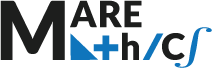 Thank you for  attention !
8th project  meeting
Latvian Maritime Academy
02-02 March 2022 
RIGA,  LATVIA
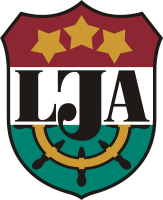 Agata Załęska-Fornal, PhD 
 Polish Naval Academy, Gdynia
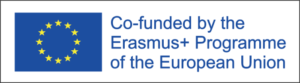 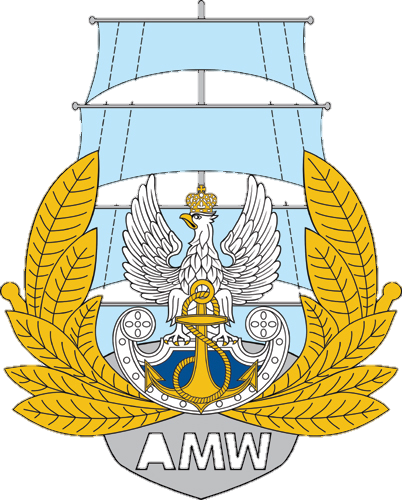